Material de apoyoLenguaje 4°Básicos
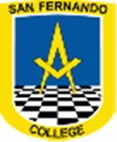 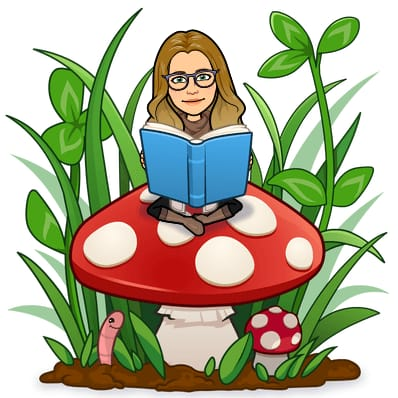 Lectura Mensual
Educadora Diferencial:
Consuelo González
congonzalez@sanfernandocollege.cl
Cómo domesticar a tus papás 
Autor, Mauricio Paredes
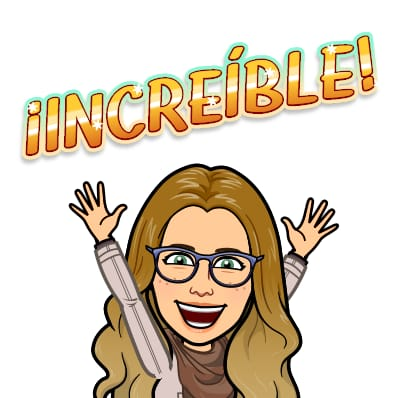 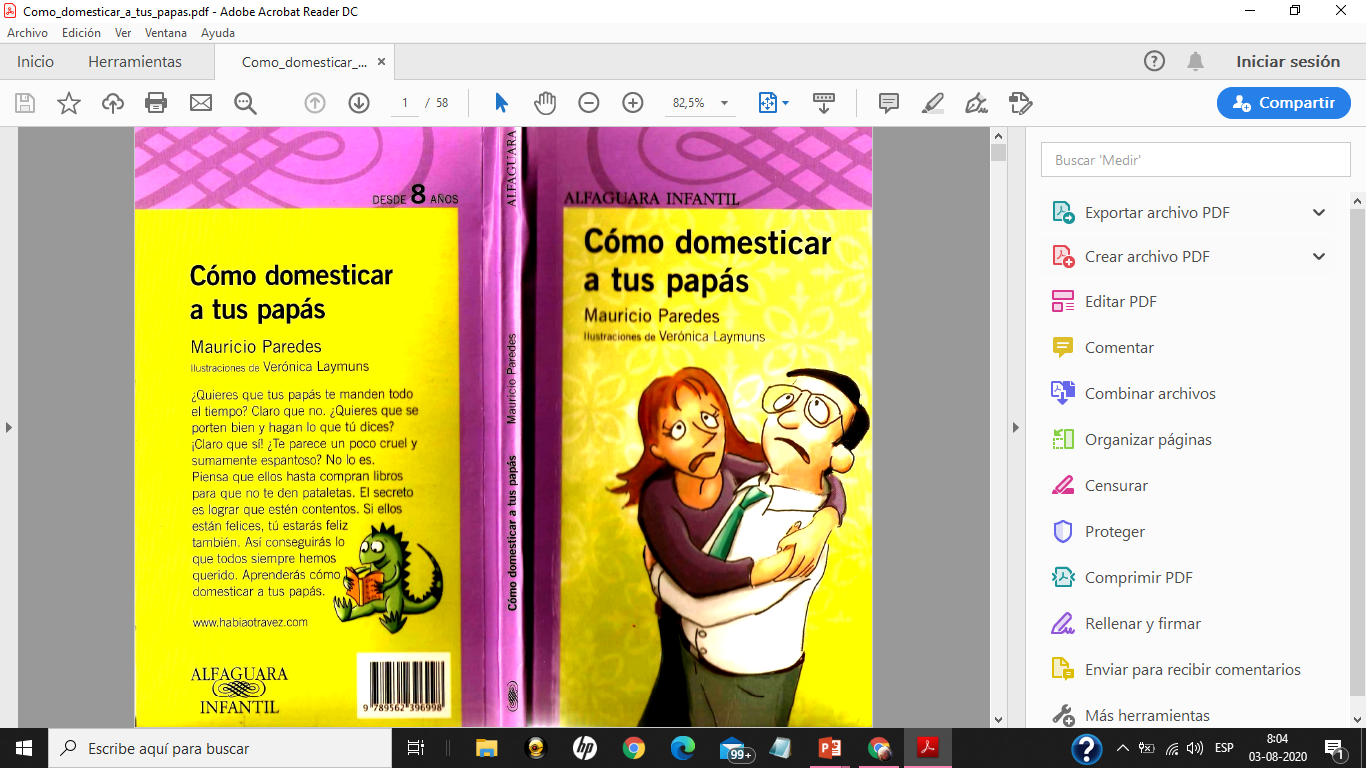 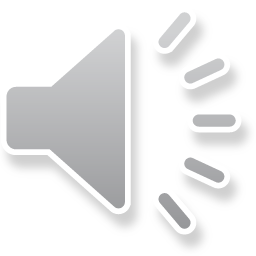 Datos del autor:
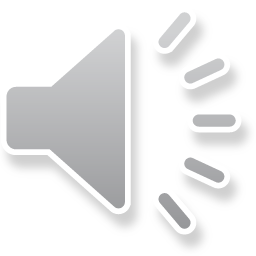 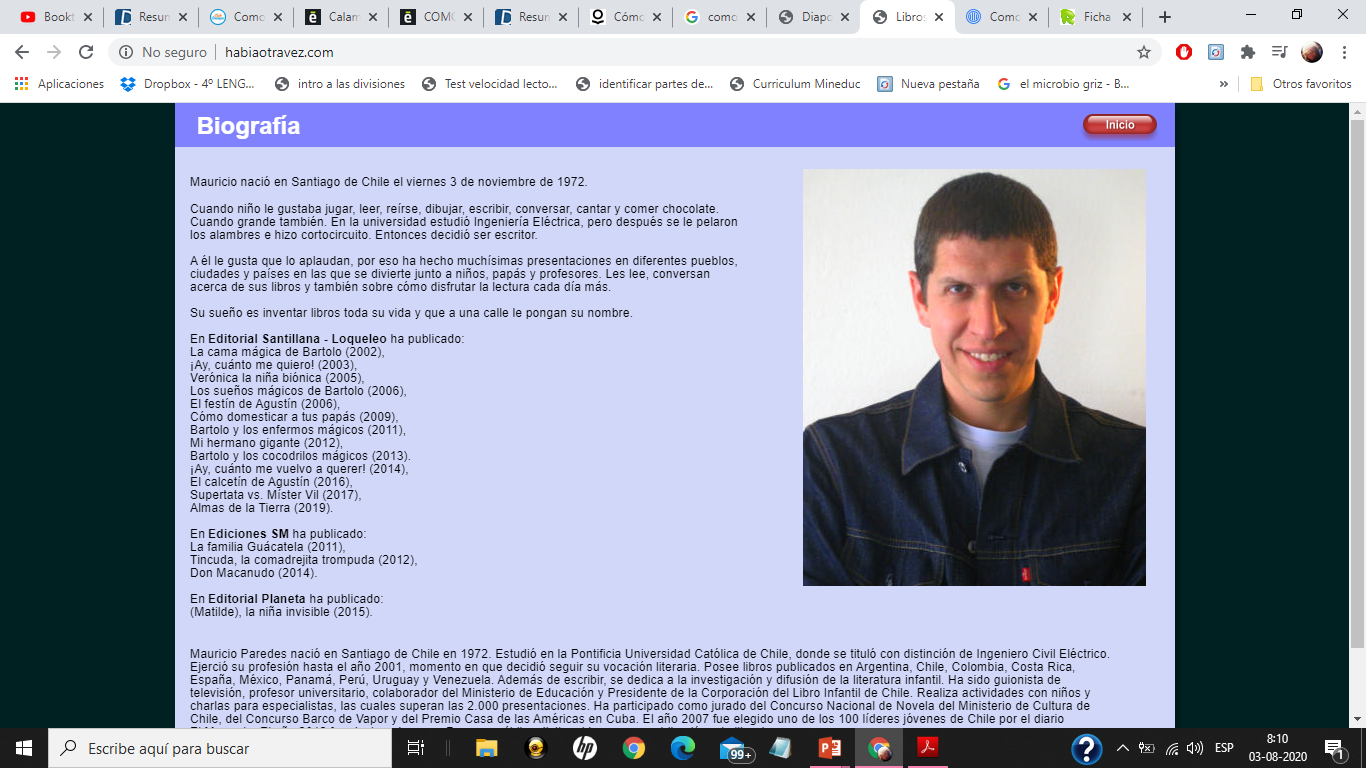 Nombre: Mauricio Paredes 
Nació en Santiago en 1972. 
Estudió en la Pontificia Universidad Católica de Chile, donde se tituló de ingeniero civil eléctrico.
Ejerció su profesión hasta el año 2001, cuando decidió seguir su vocación literaria.
Ha sido profesor universitario, colaborador del Ministerio de Educación, guionista de televisión y presidente de la Corporación de Literatura Infantil de Chile. 
Sus libros han sido publicados en Colombia, Chile, El Salvador, España, México, Perú y Venezuela
Elementos de la ObraPersonajes Principales
Elementos de la Obra;Personajes Principales
Elementos de la obraPersonajes Secundarios
Elementos de la obraPersonajes Secundarios
Elementos de la obraPersonajes Secundarios
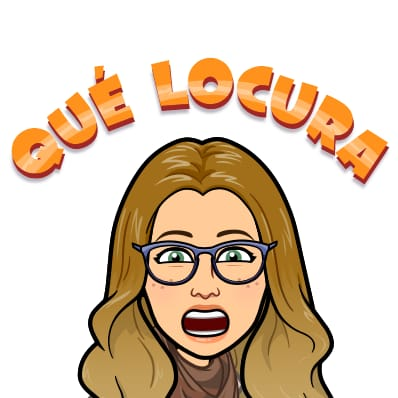 Síntesis
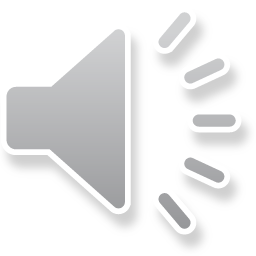 Esta es la historia de Lucas Pardo, un niño normal, con un padre normal, quien nos va a revelar todo lo que nuestros padres no quieren que sepamos. ¿Para qué? Para poder domesticarlos. Bajo esta premisa, Lucas nos cuenta cómo es su vida, su familia, sus vecinos y sus amigos; habla de temas variados, como las mascotas, el trabajo, el sexo, la vergüenza, entre otros, y se enfrenta a situaciones difíciles, como la separación de los padres de su mejor amigo, la vergüenza y la muerte. Cada capítulo del libro corresponde a un tema diferente, sobre los que Lucas va a reflexionar desde su muy particular punto de vista. Finalmente, nos dirá que domesticar a nuestros padres se trata de decirles que los queremos, tenerles paciencia y perdonarlos cuando se equivocan.
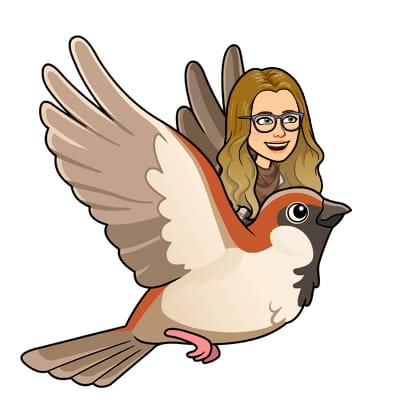 Análisis
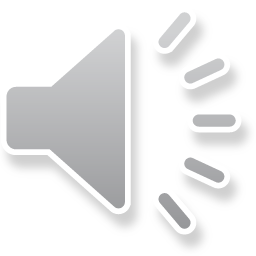 “Cómo domesticar a tus papás” busca mostrarnos cómo se ve la vida y los adultos desde la mirada de los niños, es la mezcla que se da entre realidad y fantasía. En el relato se confunden las descripciones objetivas con las ideas imaginadas por Lucas, el protagonista. Un ejemplo claro de esto es la aparición, en diversos pasajes, de las veintinueve iguanas de la tía Amaranta Melania. Otra señal de que nos encontramos frente al relato de un niño es el lenguaje. El texto está narrado con un estilo infantil, lleno de repeticiones y muletillas, que recuerda mucho la lengua oral. De igual manera, el narrador reflexiona sobre el lenguaje mismo, sobre todo aquellas palabras que no le son familiares.
Vocabulario
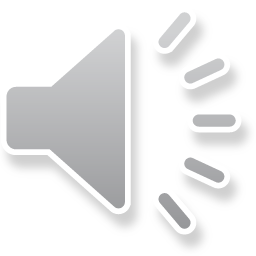 Cada vez que Lucas tenía una duda sobre alguna palabra, en una primera instancia intentaba buscar en su memoria algunas pistas que se pudieran relacionar con la palabra para luego buscar su definición en el diccionario. A continuación algunas de las palabras que aparecen en la obra:
Preguntas de análisis
Antes de finalizar me gustaría que comentes con tus padres las siguientes preguntas
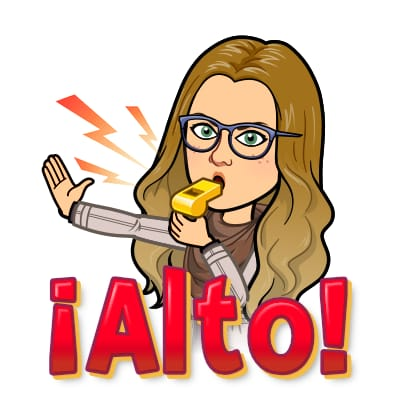 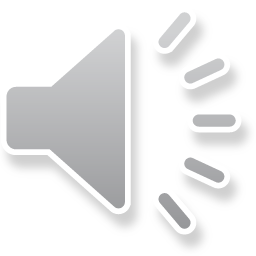 Preguntas de análisis
¿Qué es para ti DOMESTICAR?
¿Crees que podemos domesticar a nuestros padres?
¿Crees que los padres pueden hacer lo que los hijos quieren? ¿en qué ocasiones? 
¿Por qué los padres corrigen a los hijos?
¿Te gusto el libro? ¿Por qué?
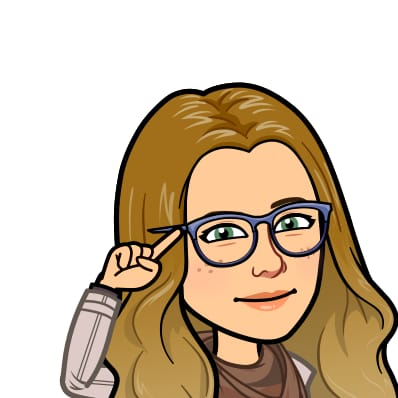 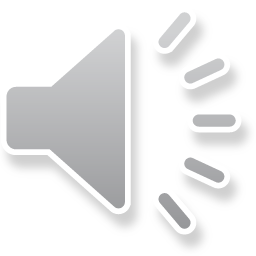 Los libros abren tus ojos”
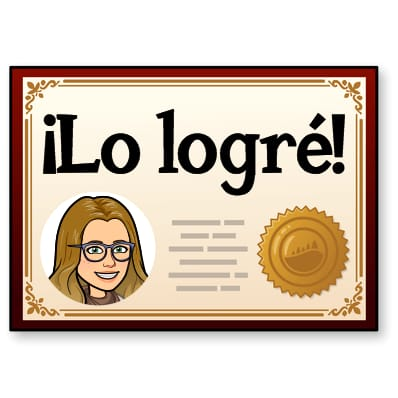 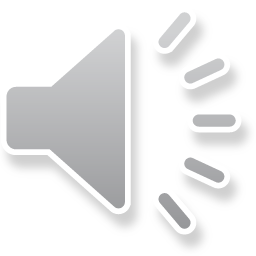 Felicidades, lograste terminar esta actividad. Ahora es momento de realizar tu guía. Ánimo!
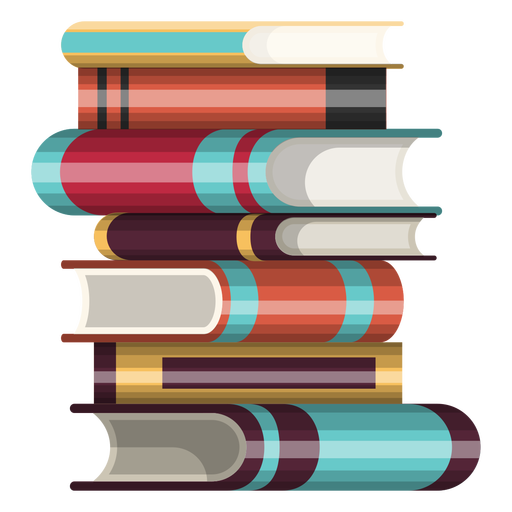